The Carpentries
Bianca Peterson & Hugh Shanahan
4 September 2020
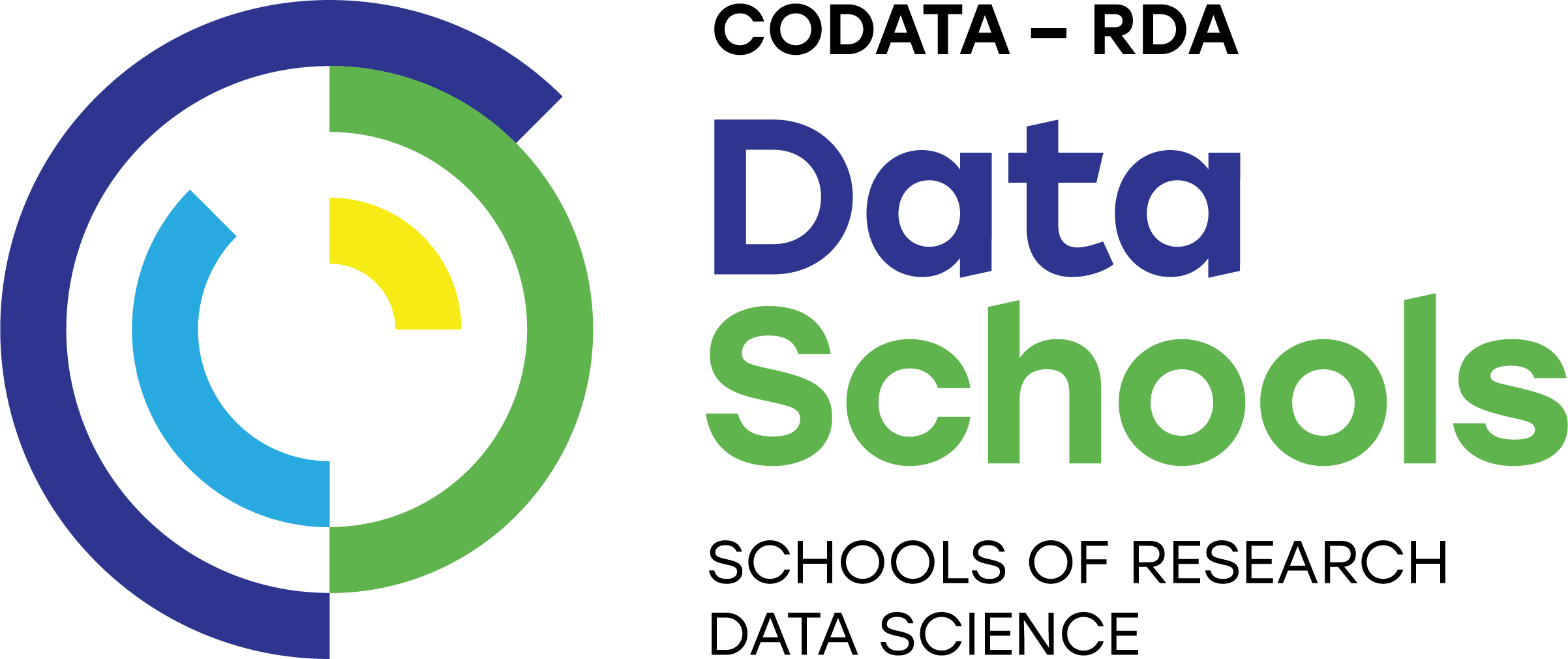 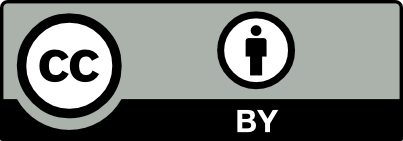 Overview
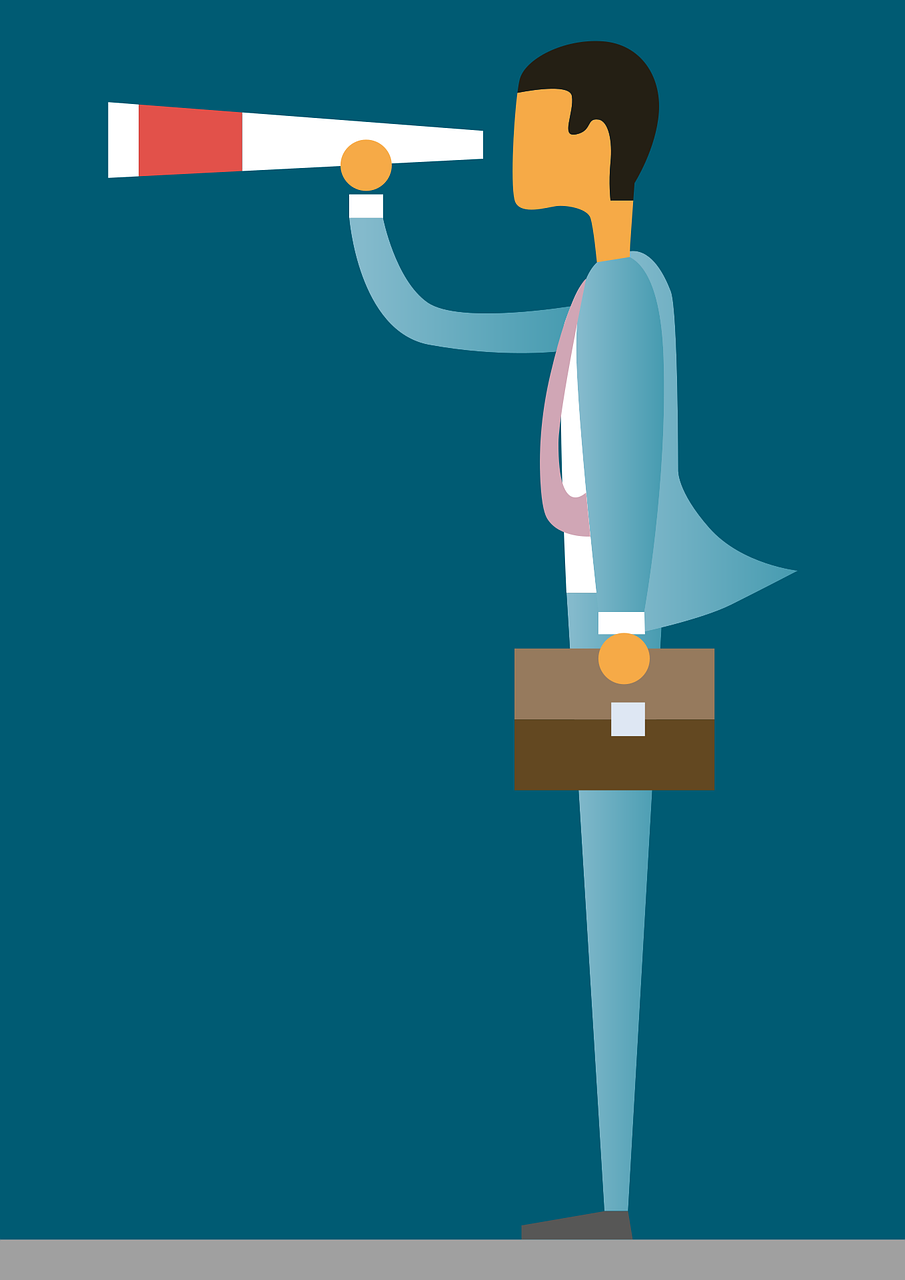 Introductions and Links (5 min)
Menti poll (10 min)
Breakout rooms (20 min)
Report back (10 min)
Q & As (10 min)
Closing words (5 min)
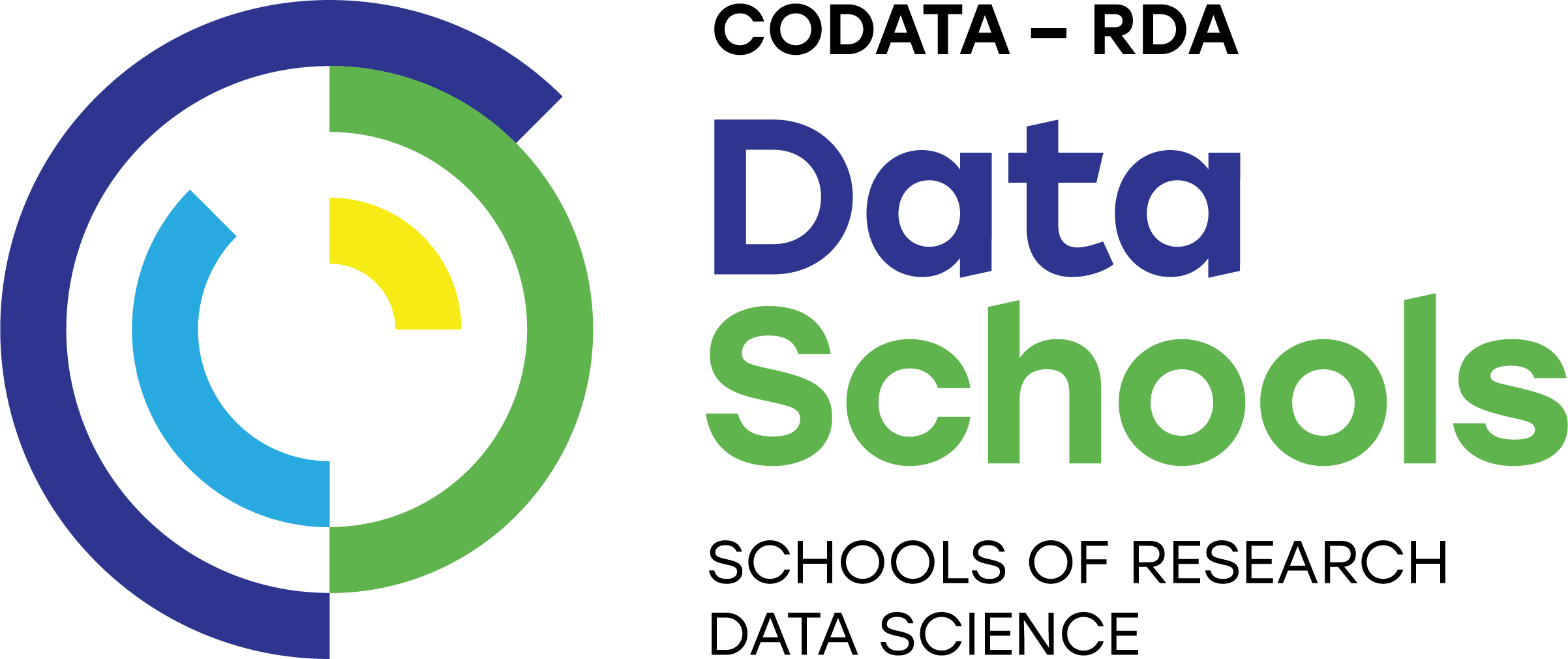 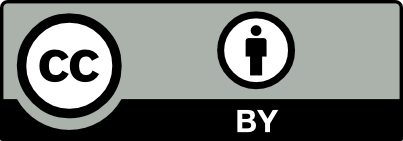 Introductions (3 min)
Instructors:
Bianca Peterson (07:00 UTC)
Hugh Shanahan (14:00 UTC)
Helpers:
Mina Zamani
Shaily Gandhi
Caroline Franco
Mesfin Diro
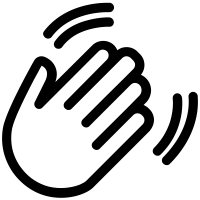 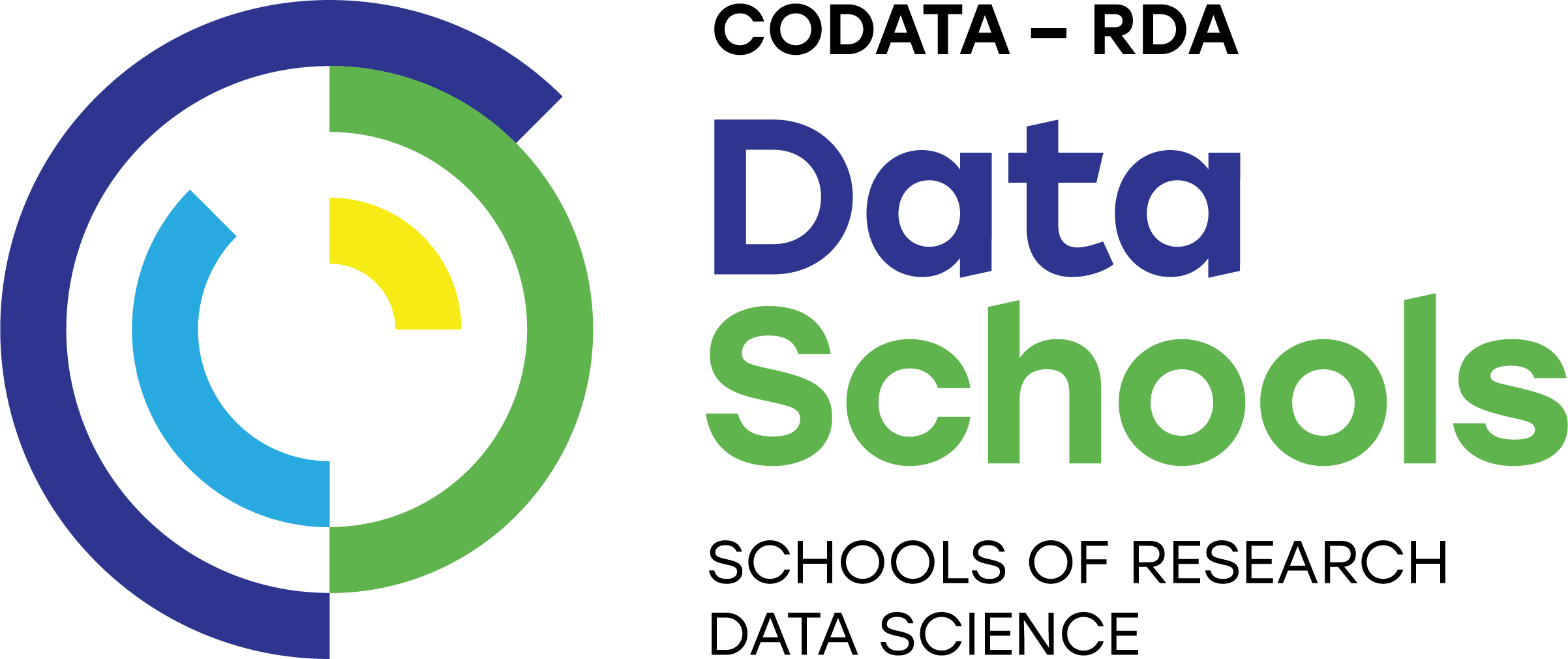 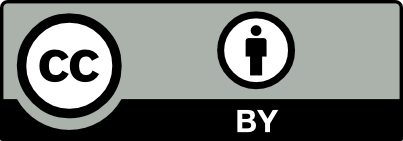 Prior to this
Short videos (10-15 minutes)
What was done in the Carpentries session in the schools?

Troubleshooting - what to do when your commands don’t work?

Teaching the material.
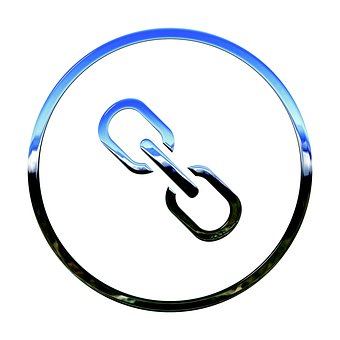 Links (2 min)
Agenda and attendance (NB! Add your name in the table for attendance): 
https://docs.google.com/document/d/133JUzWWsAWwEDUtGZ1BsFvO_gEAPIcBk_VghdYh05tE/edit?usp=sharing 
Notes:
https://docs.google.com/document/d/1ypzXYSR04GstuvpRbQGIr3DW8wX7-0tFqLV7STQ0xPY/edit?usp=sharing
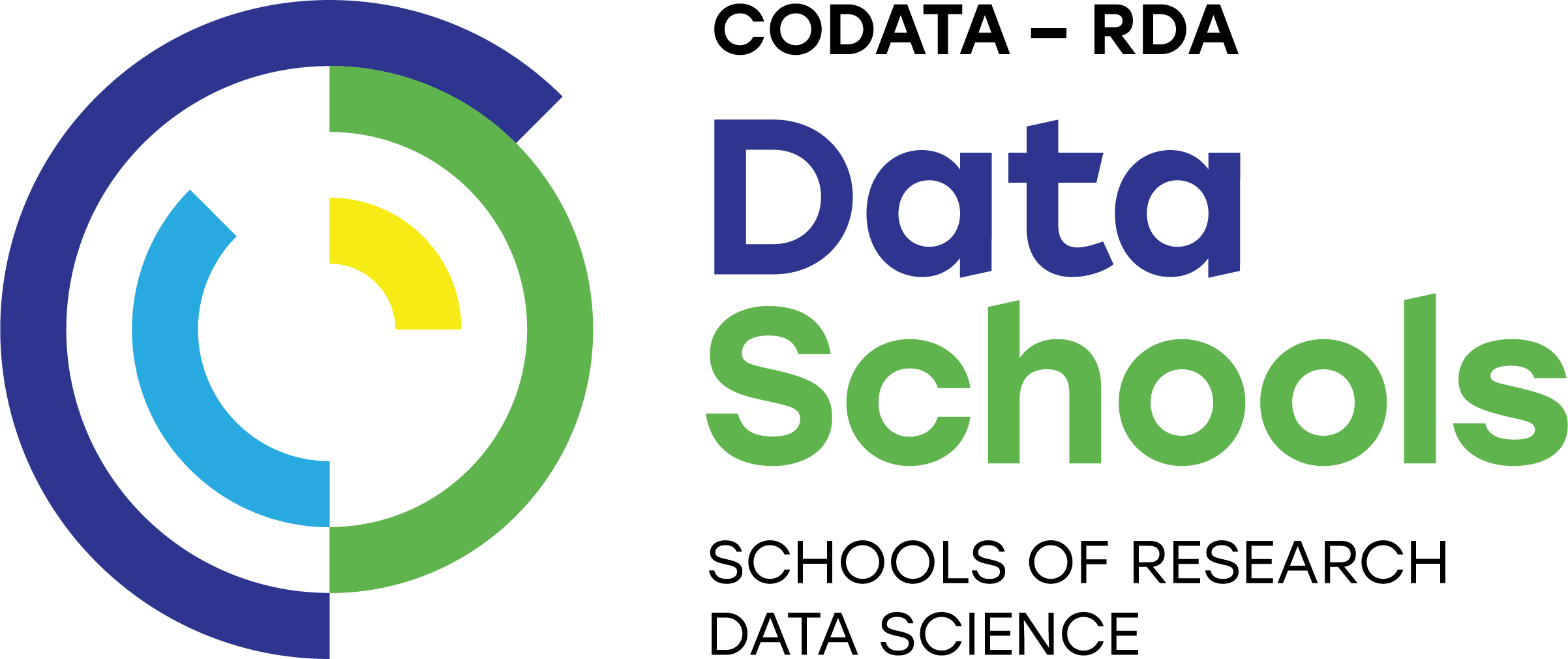 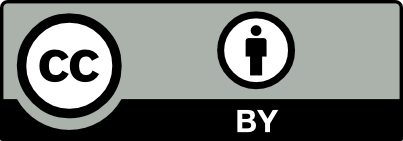 Menti poll (10 min)
Go to www.menti.com then please use this code: 71 58 07 2  to follow my presentation and participate in the questions that will be asked.
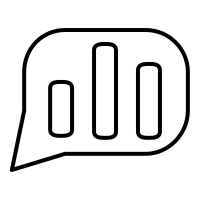 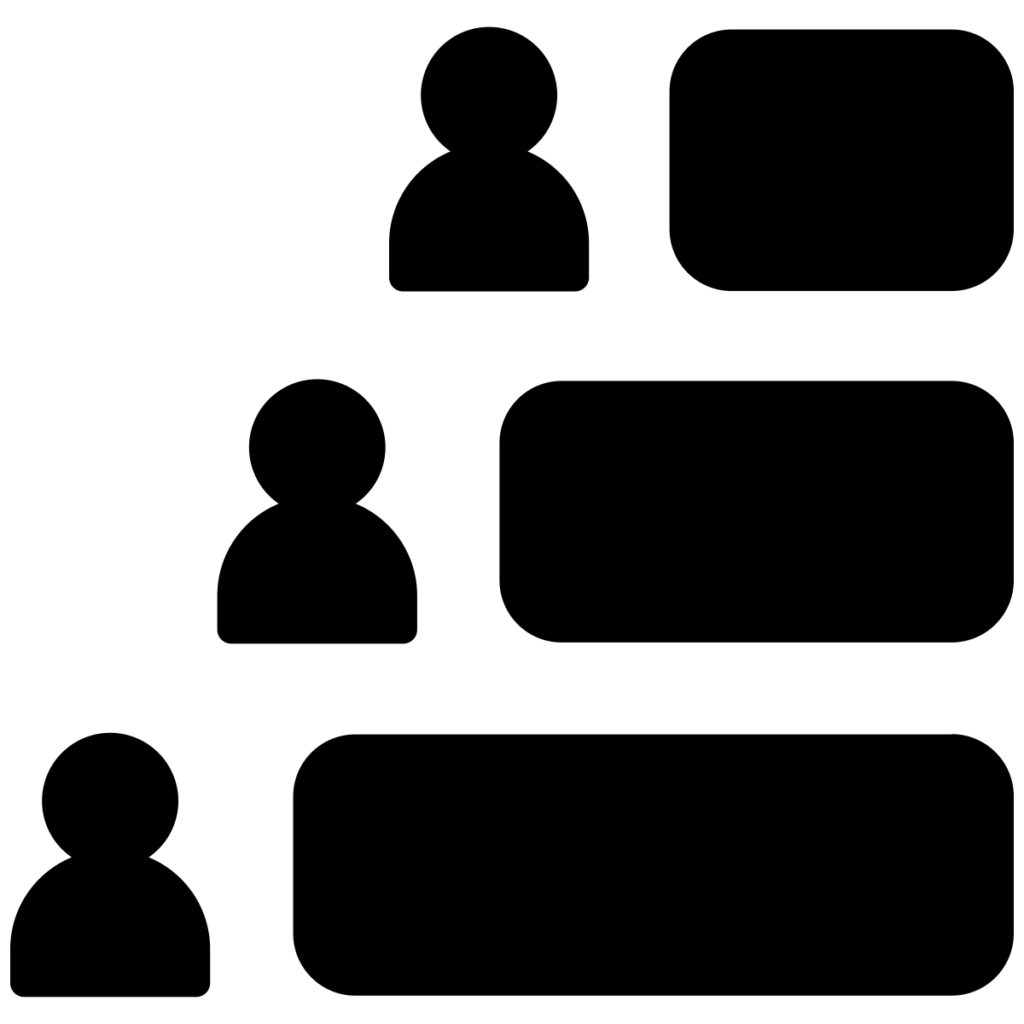 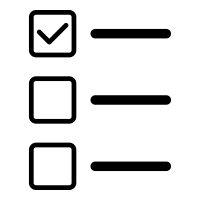 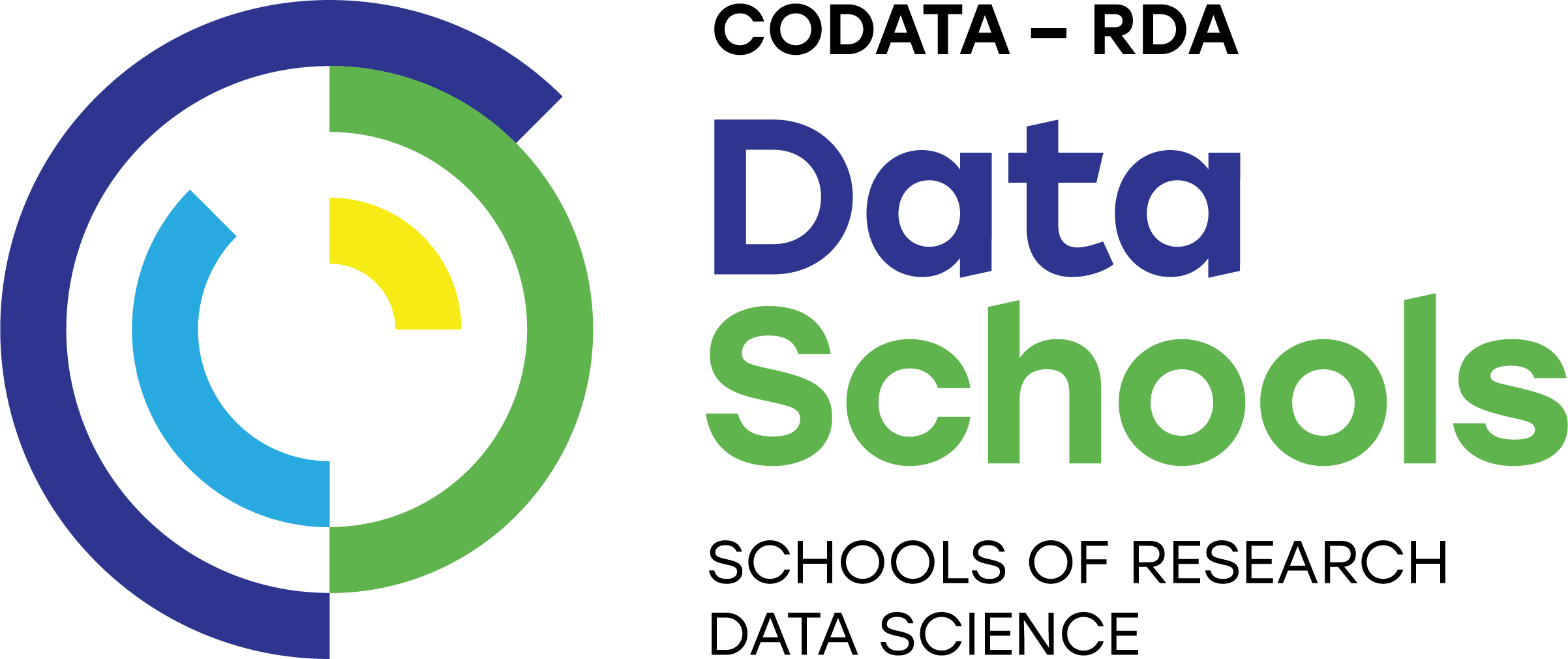 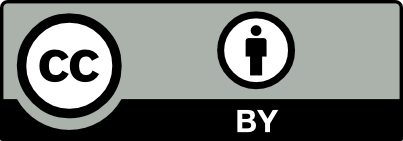 Breakout rooms (20 min)
Click (or copy and paste) the following zoom link to participate in breakout room discussions: https://zoom.us/j/94875708630
Meeting ID: 94875708630
Password:  141278


Further instructions will be given in the new zoom room.
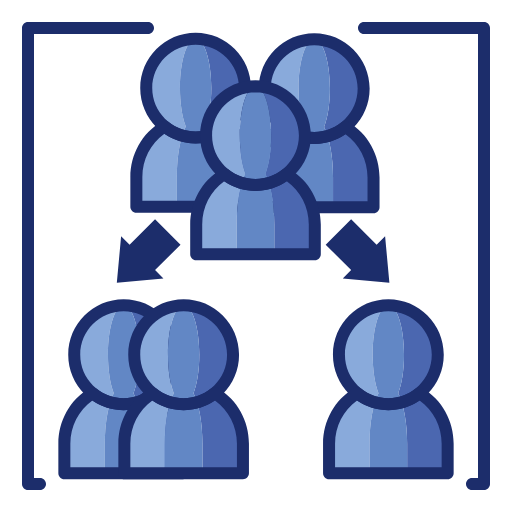 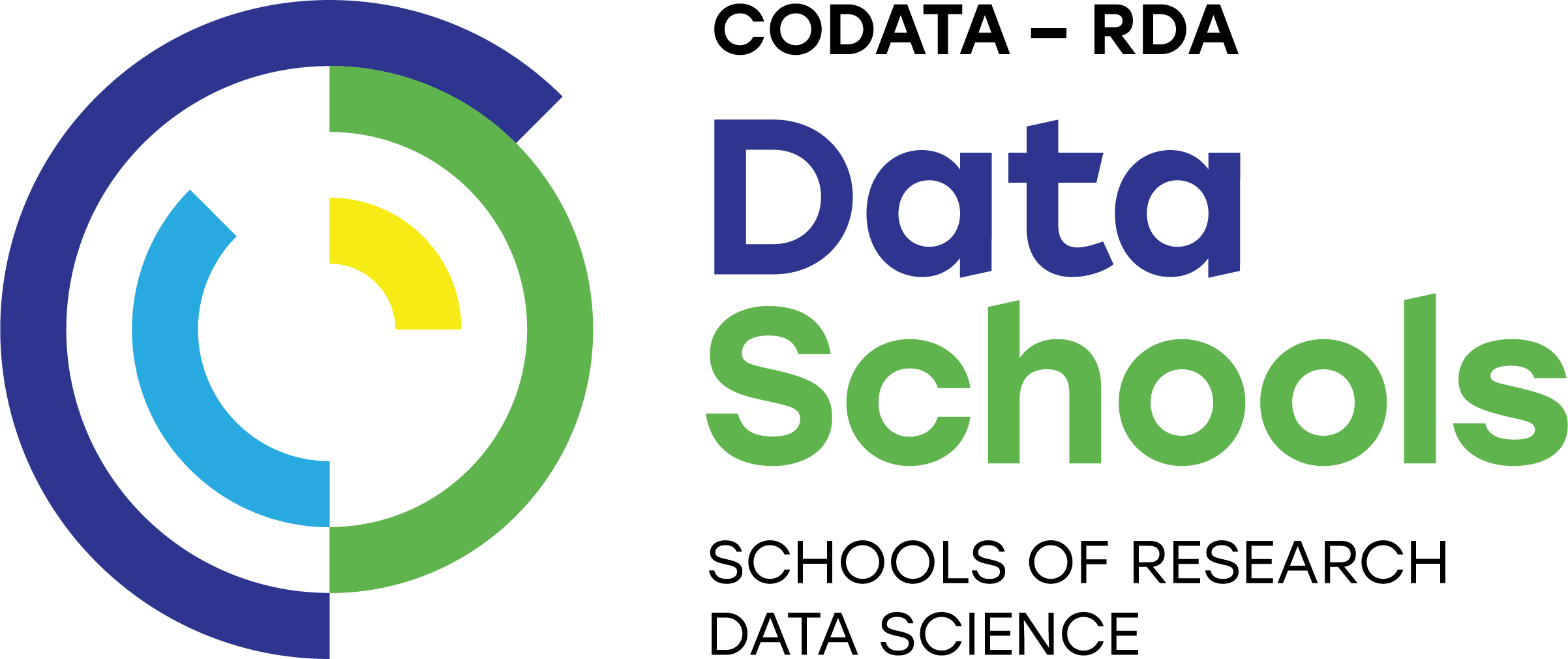 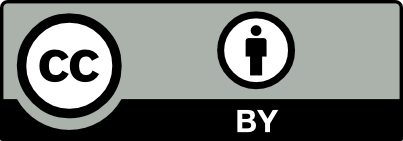 Breakout rooms (20 min)
You will be automatically assigned to breakout rooms.
Once you are in the breakout room, choose one of the following topics:
(1) Unix
(2) Git
(3) R
(4) Python
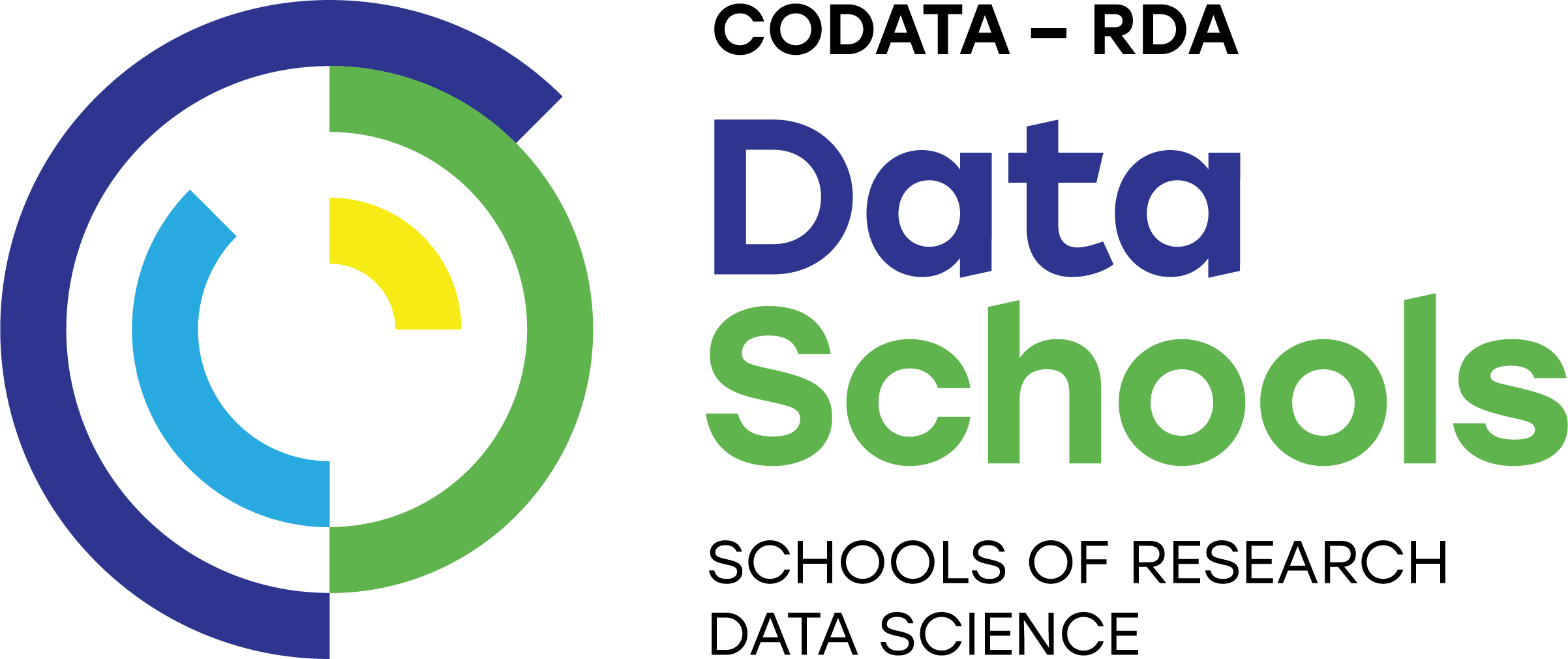 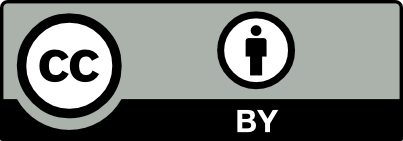 Breakout rooms (20 min)
Once you have been assigned to the applicable breakout room, discuss the following 2 questions:
(1) What resources do you use if you need to figure out a question in your chosen platform?
Goal - come back with at least three resources. For each resource :-
What is the URL? (or is it’s a textbook etc. provide the title)
Explain why it’s useful.
Is it freely accessible?
(2) How would you prepare to teach this particular platform? 
Goal - come back with at least three concrete ideas or resources to use to teach the platform. In each case :- 
Describe what you expect the students to know prior to the session.
How much preparation is required.
If it’s a resource, describe it. 





NB! Before you start, nominate one person from the group to report back (verbally) later. Please take notes in the shared Google Doc (in Table 1).
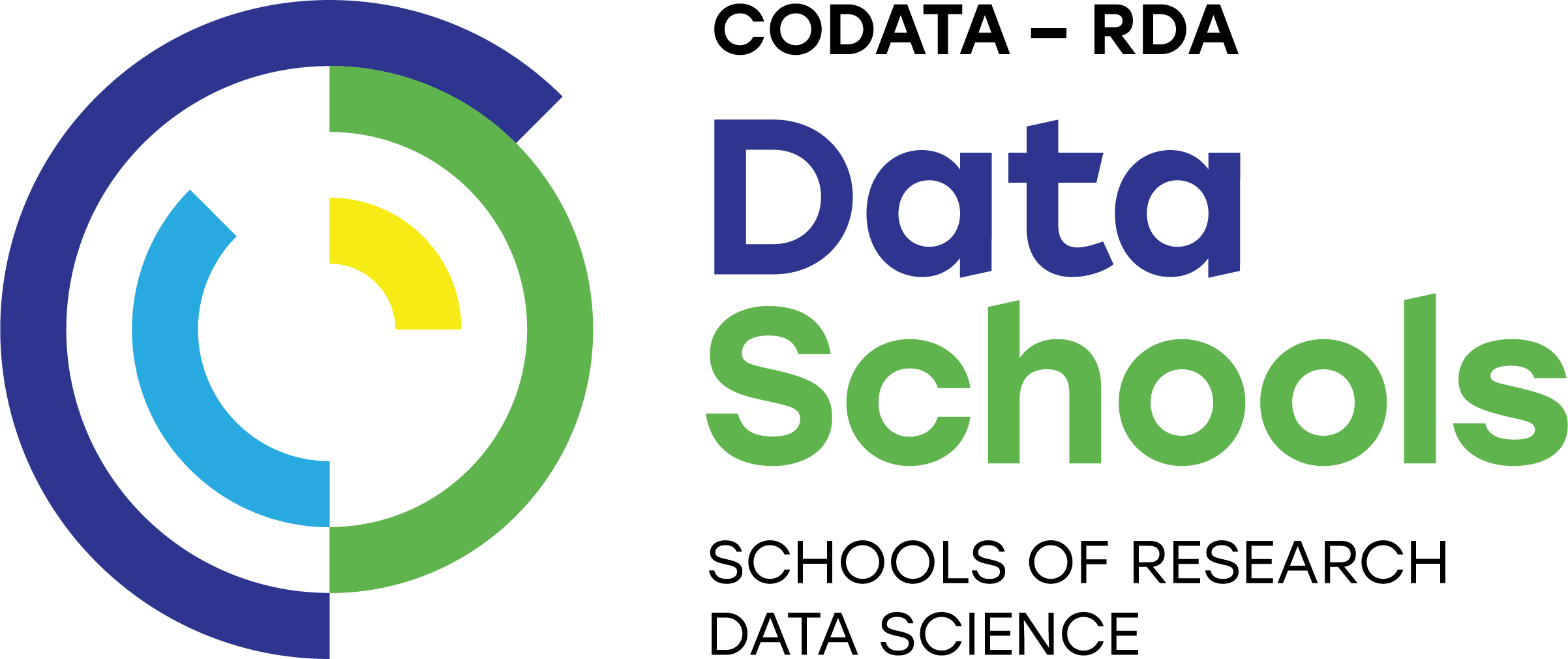 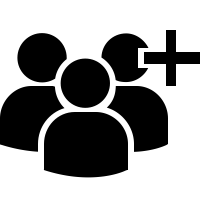 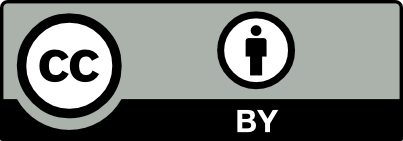 Report back (10 min)
One person nominated from each group will be allowed to report back verbally.
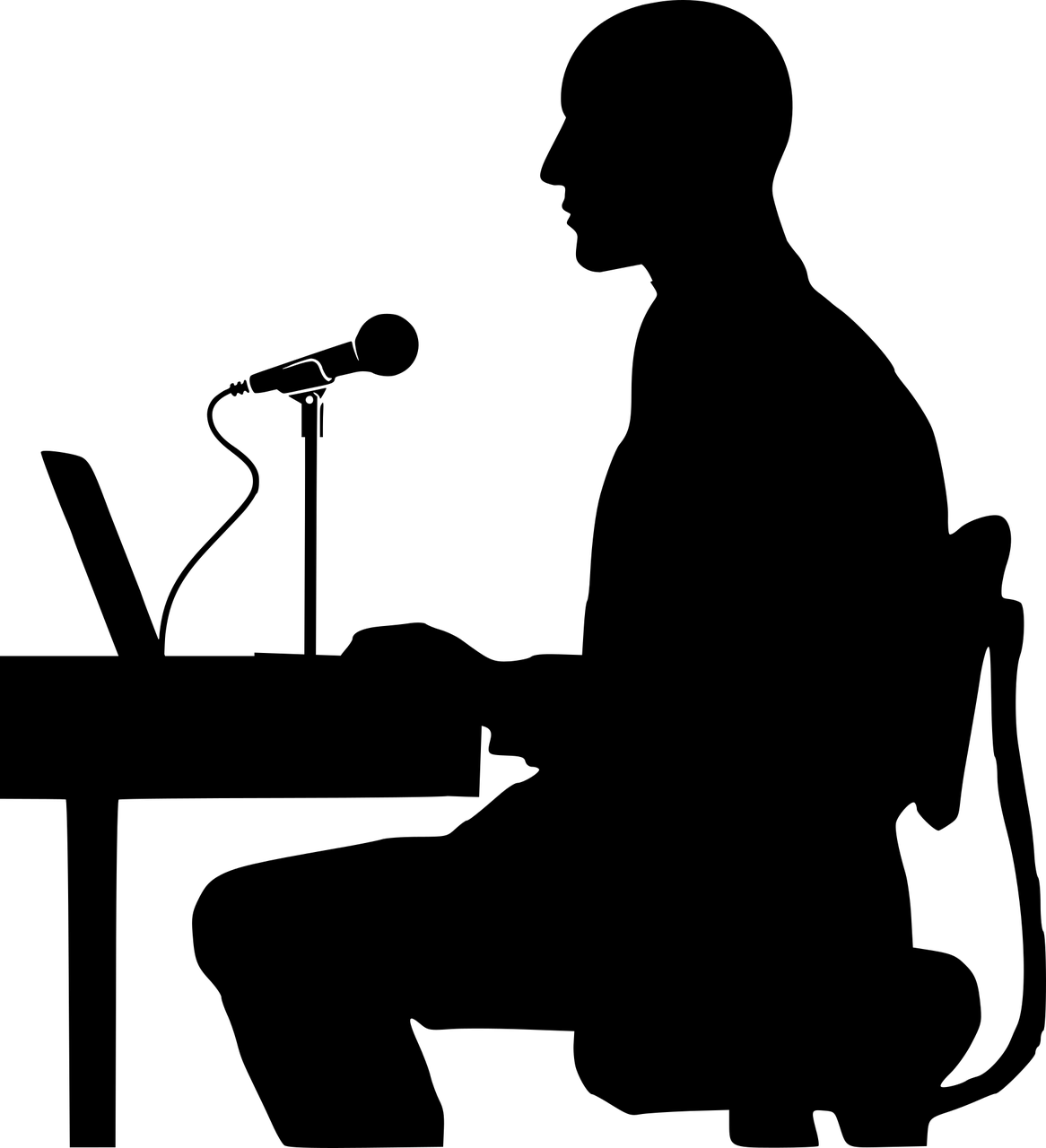 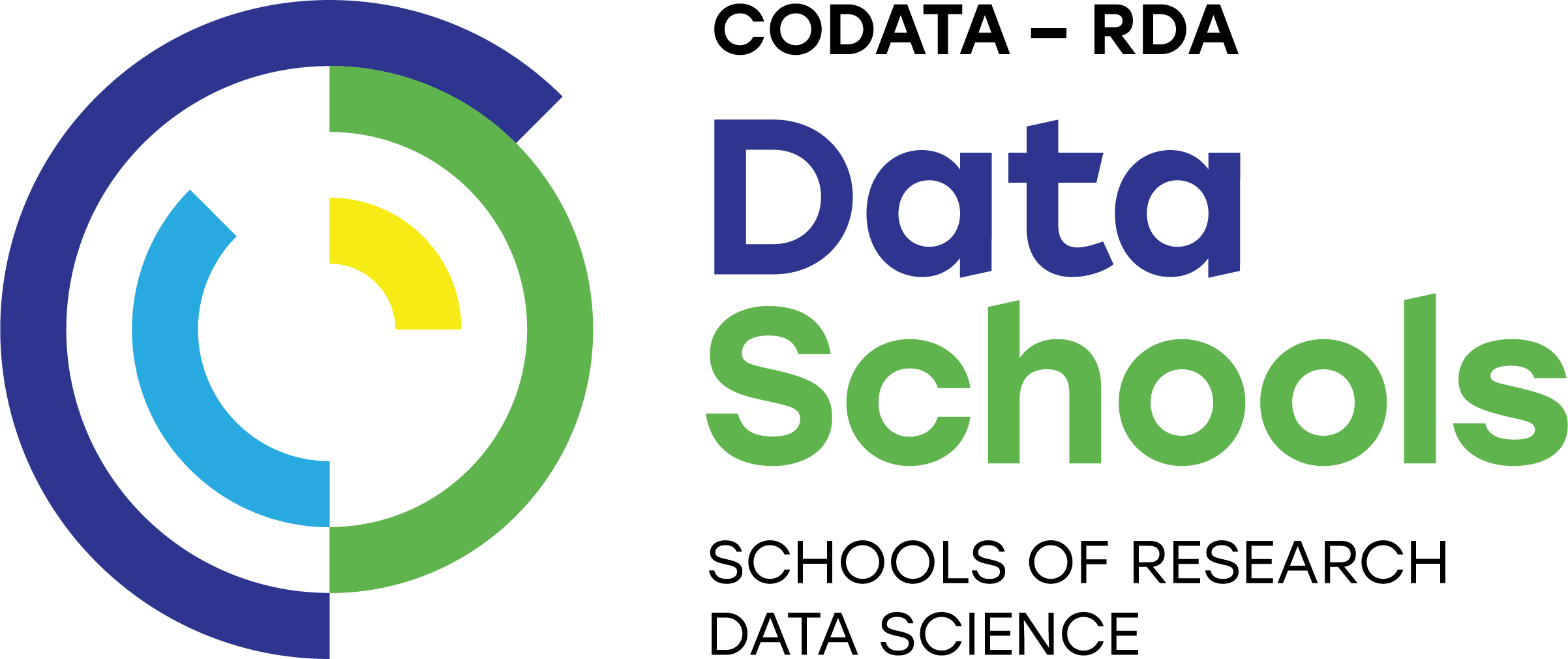 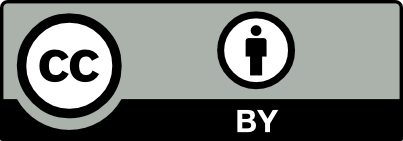 Q & As (10 min)
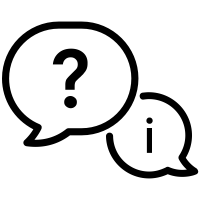 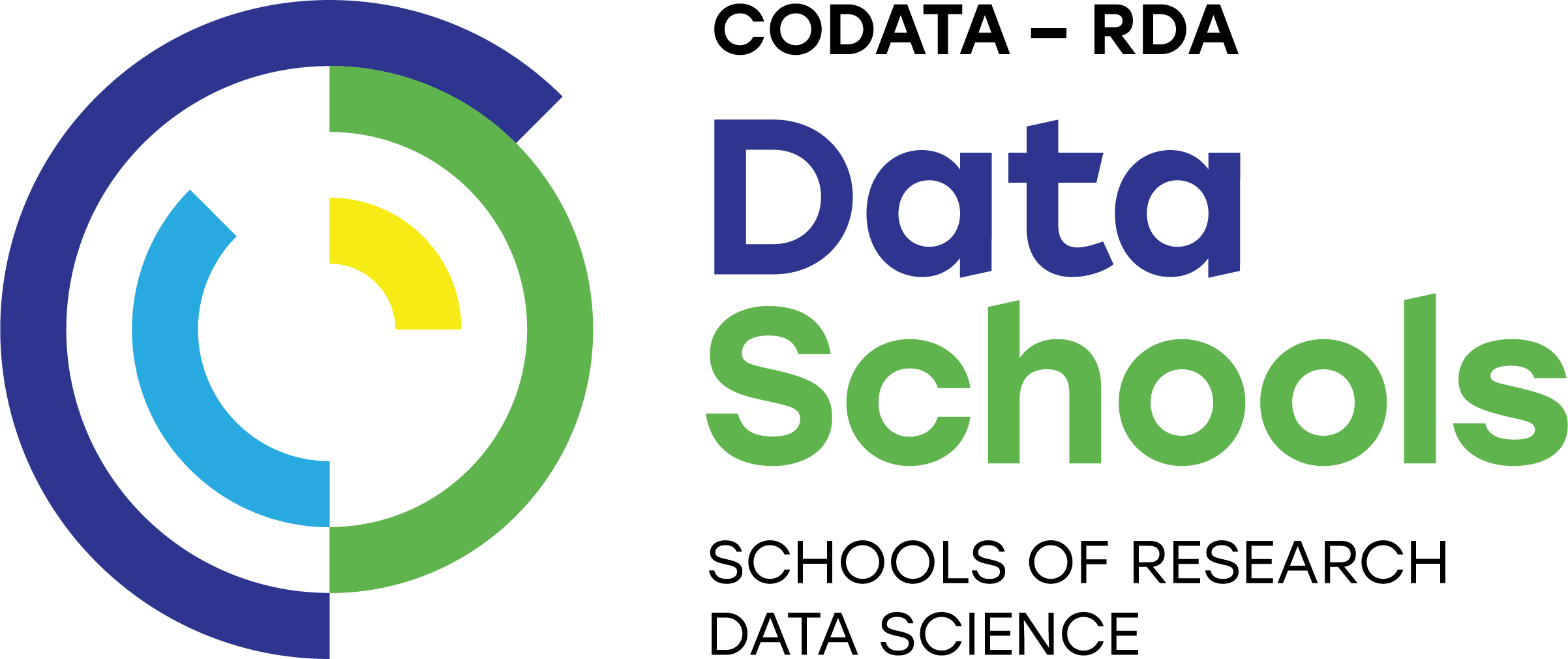 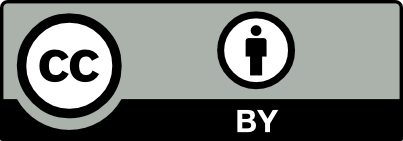 Closing words (5 min)
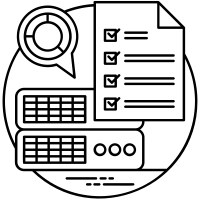 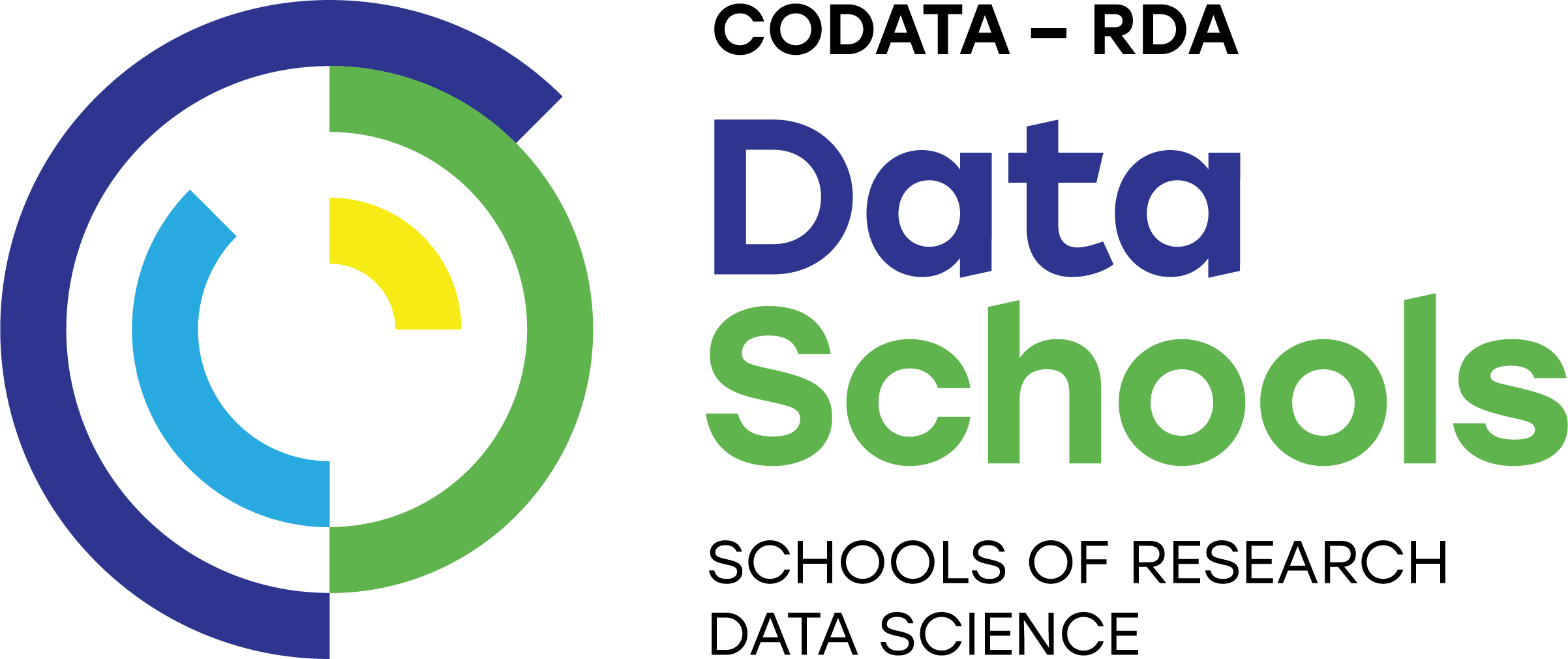 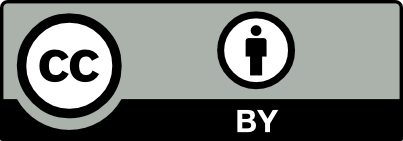 Thank You!
If you have any follow-up questions, feel free to email:
Bianca: bianca.peterson777@gmail.com 
Hugh: Hugh.Shanahan@cs.rhul.ac.uk 

Special thanks to The Carpentries for the materials!
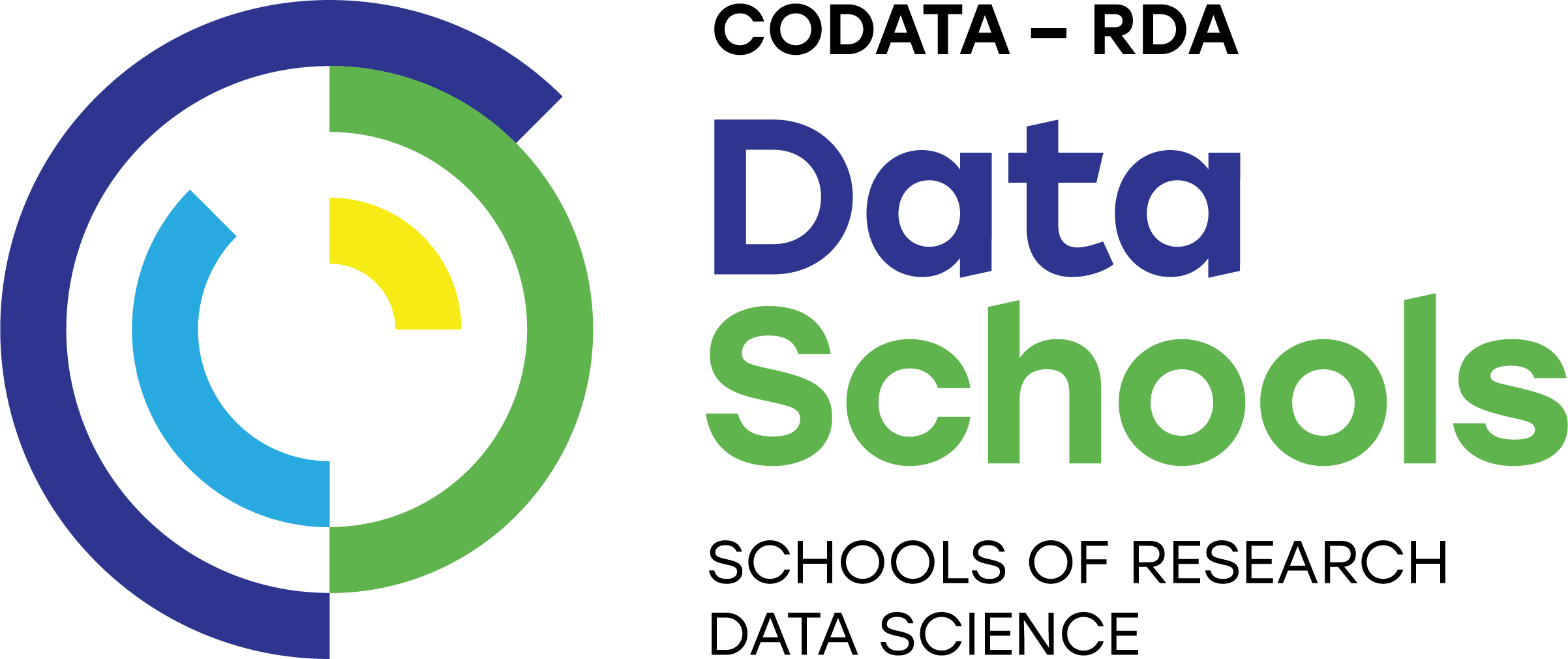 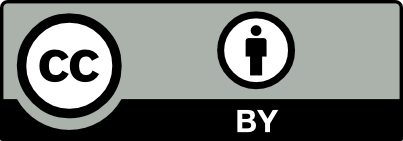